Postoje ke kojeneckým ústavům29/3/2018
Metodika výzkumu
Obsah závěrečné zprávy
Cílem zprávy je komunikovat postoje české společnosti ke kojeneckým ústavům. Zaměřuje se především na to, zda jsou nezbytnou součástí péče o malé děti. 
Dále pak kam a z jakých důvodů jsou děti do těchto zařízení umisťovány a vnímání kojeneckých ústavů v kontrastu k dalším formám výchovy dítěte.
Navazující oblastí je pak vliv pobytu v kojeneckém ústavu na psychiku a vývoj dítěte i jeho pozdější partnerské vztahy.
Kojenecké ústavy - potřebnost a umisťování dětí do nich
Shrnutí 1: Kojenecké ústavy – potřebné, ale až o krajní řešení
Převažuje názor, že kojenecké ústavy jsou potřebnou součástí péče o malé děti bez rodiny. Za nepotřebné je označuje necelá desetina (9 %) dotázaných. Zcela jisto potřebností si je ale jen 45 %. 
Významněji více negativní jsou k potřebnosti kojeneckých ústavů lidé s vysokoškolským vzděláním oproti lidem s nižšími stupni vzdělání. Názory na potřebnost kojeneckých ústavů se neliší z hlediska pohlaví,  věku, velikosti místa bydliště ani podle skutečnosti zda mají či nemají děti. 
I přesto, že je česká veřejnost považuje za potřebné a vnímá je jako odborná zdravotnická zařízení pro malé děti (68 %), neshledává je zdaleka za nejlepší alternativu pro výchovu a umístění těchto dětí. 71 % lidí je přesvědčeno, že je možné opuštěné děti umisťovat do jiných zařízení s lepšími podmínkami. Tyto názory jsou silnější u lidí, kteří mají děti a vysokoškolsky vzdělaných respondentů. Jako ideální jsou vnímány alternativy, které se nejvíce blíží výchově v rodině, tedy osvojení příbuznými a adopce. 
Mezi dotázanými panuje představa, že malé děti jsou nejčastěji umisťovány právě do kojeneckých ústavů (63 %). Ideálně by podle nich ovšem měly jít k příbuzným (33 %) či do adopce (41 %).  Tento postoj koresponduje s většinovým přesvědčením, že pro výchovu dítěte je nejlepší prostředí rodiny.  Jen 8 % respondentů uvedlo, že opuštěné děti by měly být umisťovány primárně do kojeneckých ústavů.
Ve veřejnosti panují do jisté míry vychýlené představy o důvodech umisťování dětí do kojeneckých ústavů. Dle průměrných odhadů respondentů jsou děti do kojeneckých ústavů častěji umisťovány na základě rozhodnutí soudu (54 %) než samotnými rodiči (46 %). Reálně je však na základě rozhodnutí rodičů umisťováno 81 % těchto dětí. Ze zdravotních důvodů je dle odhadu dotázaných umístěno do kojeneckých ústavů 37 % dětí, ve zbytku případů (63 %) jsou to jiné příčiny. Reálně je ze zdravotních důvodů umisťováno 31 % dětí.
Kam jsou v Česku umisťovány opuštěné malé děti a miminka nejčastěji?
K07. Kam jsou dle Vás v Česku umisťovány opuštěné malé děti a miminka nejčastěji?
N = 823 respondentů
Kam by v Česku měly být umisťovány opuštěné malé děti a miminka nejčastěji?
K08. Kam by podle Vás v Česku měly být umisťovány opuštěné malé děti a miminka nejčastěji?
N = 823 respondentů
Potřebnost kojeneckého ústavu v péči o malé dítě
K09. Jsou podle Vás kojenecké ústavy potřebnou součástí péče o malé opuštěné děti?
N = 823 respondentů
Výroky o kojeneckých ústavech spojené s péčí o děti
K10. Nakolik souhlasíte či nesouhlasíte s následujícími výroky o kojeneckých ústavech?
N = 823 respondentů
Poměr dětí odebraných soudem a umístěných na základě rozhodnutí rodičů
Reálný podíl dětí umístěných do kojeneckých ústavů soudem a z rozhodnutí rodičů
Průměrné odhady respondentů
K11. Kolik dětí v kojeneckých ústavech je zde podle Vás, protože byly odebrány rodičům soudem, a kolik jich zde je na základě rozhodnutí samotných rodičů?
*Graf znázorňuje průměrný odhad respondenta na škále 0-100 %, tedy jaké jsou průměrné odhady zastoupení obou kategorií.
N = 823 respondentů
Podíl dětí, které jsou v kojeneckém ústavu ze zdravotních důvodů
Reálný podíl dětí umístěných do kojeneckých ústavů ze zdravotních důvodů
Průměrné odhady respondentů
K12. Kolik dětí v kojeneckých ústavech je zde podle Vás ze zdravotních důvodů a kolik z jiných důvodů než zdravotních?
*Graf znázorňuje průměrný odhad respondenta na škále 0-100 %, tedy jaké jsou průměrné odhady zastoupení obou kategorií.
N = 823 respondentů
Vliv kojeneckých ústavů na psychický vývoj dítěte a jeho partnerské vztahy
Shrnutí 2: Vliv kojeneckých ústavů na psychický vývoj dítěte a jeho partnerské vztahy I.
V české společnosti převažuje přesvědčení, že kojenecké ústavy mají vliv na psychický vývoj dítěte (87 %). 
Více vyhraněné jsou v tomto názoru ženy (rozhodně ano 59 % žen : 44 % mužů) a lidé, kteří mají děti (rozhodně ano 60 % mají děti : 47 % nemají děti). Poměrně důležitá je u tohoto názoru i zkušenost někoho z respondentova okolí s pěstounstvím. Ti, kteří někoho takové ve svém okolí mají, jsou častěji přesvědčeni o psychických dopadech na vývoj dítěte vlivem pobytu v kojeneckém ústavu (rozdíl o 6 p.b.).  
70 % dotázaných si myslí, že tyto následky mají trvalý charakter. Stejně tak převládá názor, že děti  vyrůstající v kojeneckém ústavu se chovají jinak než ostatní děti (souhlasí 68 %) a  že to může opozdit jejich vývoj (souhlasí 50 %). 
Dotázaní přisuzují velkou váhu prostředí, kde dítě vyrůstá, pouze 14 % udává, že na tom nezáleží. Stejně tak panuje většinová shoda, že dítě potřebuje více než zdravotní péči (81 %). 
Pokud by se o své dítě nemohli postarat, volili by na prvním místě známé či kamarády, pěstounskou či přechodnou péči, umístění do kojeneckého ústavu je jednou z posledních variant (5 %). 
Pokud by respondenti adoptovali dítě, nejraději by jej přebírali z porodnice (53 %), kojenecký ústav je na druhém místě spolu s babyboxem (shodně 15 %). Mezi variantami, odkud by dítě adoptovat chtěli, jsou více preferované ty zařízení, kde jsou především malé děti a miminka. Respondenti nekladou věk dítěte jako hlavní kritérium, podle kterého by se při adopci rozhodovali, ale i přesto je to pravděpodobně důležitý parametr.
Shrnutí 2: Vliv kojeneckých ústavů na psychický vývoj dítěte a jeho partnerské vztahy II.
Sňatku svého dítěte s člověkem, který vyrůstal v adopci by se obávala třetina (30 %) lidí. Pokud by budoucí manžel či manželka tohoto dítěte vyrůstal v kojeneckém ústavu, vzbudilo by to obavy u  poloviny (49 %) dotázaných. 
Důvodem těchto obav jsou především dědičné vlastnosti po biologických rodičích (42 %) a pocit, že nebudou schopni fungovat v rodinném prostředí (26 %). Potvrzuje se tak, že bez ohledu na reálný vliv může vyrůstání v ústavní péči vést i k budoucí stigmatizaci jednotlivců.
Může pobyt v ústavním zařízení ovlivnit psychický vývoj?
K01. Může podle Vás ovlivnit pobyt dítěte do tří let věku v ústavním zařízení jeho psychický vývoj?
N = 823 respondentů
Výroky o kojeneckých ústavech spojené s vlivem na psychický vývoj dítěte
K02. Nakolik souhlasíte či nesouhlasíte s následujícími výroky?
*Dopočet do 100 % tvoří odpovědi „nevím“.
N = 823 respondentů
Kam svěřit dítě, když se nemůže postarat rodina?
K03. Pokud byste se nemohl(a) Vy, ani Vaše širší rodina o své miminko dočasně postarat, komu/kam byste jej nejraději svěřil(a)?
N = 823 respondentů
Odkud by dotázaní nejraději adoptovali dítě
K04. Představte si, že si berete dítě do adopce, odkud byste jej chtěl(a) nejraději přebírat?
N = 823 respondentů
Obavy z manželství vlastního dítěte s partnerem či partnerkou z náhradní péče
K05. Nakolik byste se obával(a), kdyby si Vaše dcera či syn chtěl(a) vzít za manžela či manželku dítě, které vyrůstalo:
N = 823 respondentů
Důvody obav ze sňatku vlastního dítěte s partnerem či partnerkou z náhradní péče
K06. Proč byste se obával(a)? Vyberte hlavní důvod:
*Pouze Ti, kteří by se obávali, pokud by jejich potomek vstoupit do manželství s člověkem, který vyrůstal u pěstounů nebo byl adoptovaný.
N = 430 respondentů
Informace o realizátorovi výzkumu
Kontakt
O nás
Garance kvality
Daniel Prokop
608 333 902
daniel.prokop@median.cz

MEDIAN
Národních hrdinů 73
Praha 9, 190 12
www.median.cz
Tel: + 420 225 301 111
MEDIAN, s.r.o je nezávislá soukromá společnost pro výzkum trhu, médií a veřejného mínění & vývoj analytického a marketingového software.
Společnost působí na trhu od roku 1993 a realizuje všechny typy kvalitativních i kvantitativních výzkumů trhu a veřejného mínění, včetně oficiálních mediálních měření a MML-TGI.
MEDIAN je členem odborných sdružení:

SIMAR 
ESOMAR 
TGI Network 
American Marketing Association.
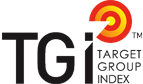 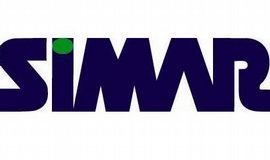 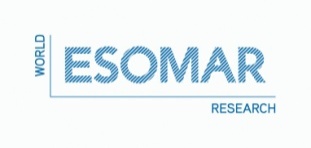